义务教育教科书  五年级上册
商的近似值的应用
——景苑小学
王丽梅
3.8÷8
复习旧知
1、计算3.8÷8（得数精确到十分位和保留两位小数分别是多少？）
≈ 0.5
≈ 0.46
2.老师去超市购物，买了2千克的桔子，一共花了12.05元，每千克桔子多少钱？
12.05÷2=6.025(元）
≈ 6.03(元）
答：每千克桔子6.03元。
一般情况下用“四舍五入“法求商的近似数。
探究新知
幼儿园买了26个奶油蛋糕，每8个装一盒，需要准备多少个盒子？
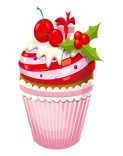 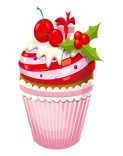 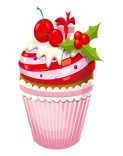 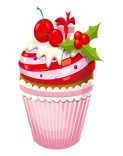 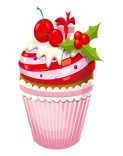 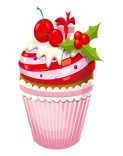 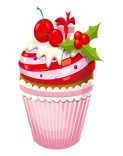 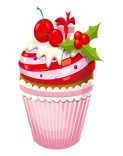 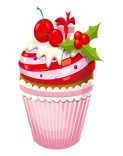 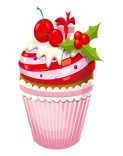 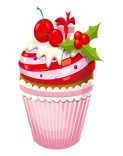 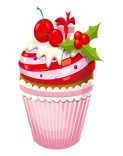 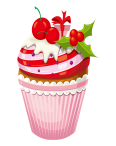 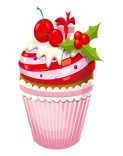 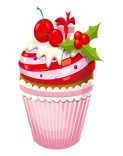 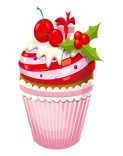 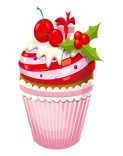 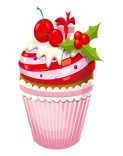 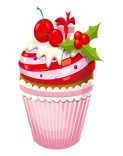 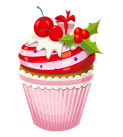 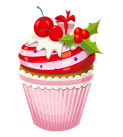 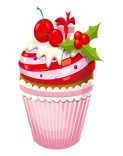 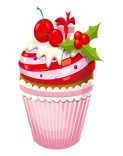 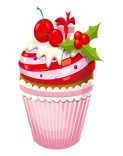 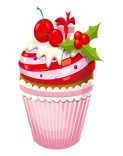 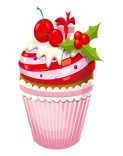 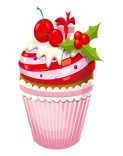 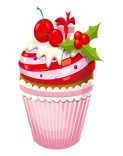 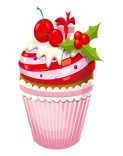 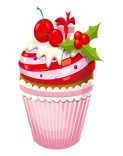 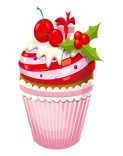 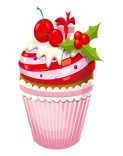 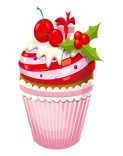 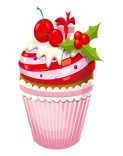 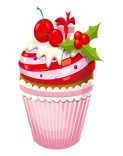 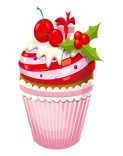 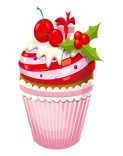 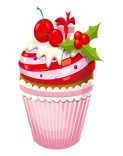 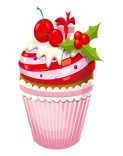 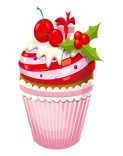 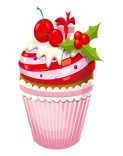 26÷8=3.25(个）
≈ 4（个）
答：至少要用4个盒子。
探究新知
幼儿园买了26个奶油蛋糕，每8个装一盒，至少要用多少个盒子？
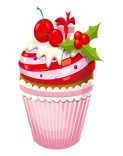 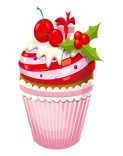 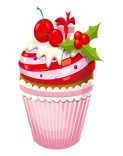 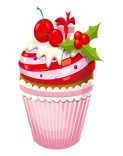 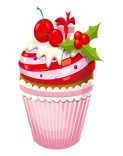 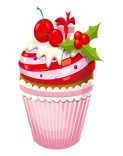 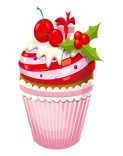 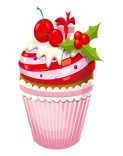 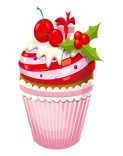 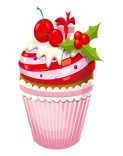 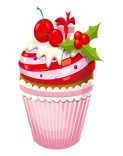 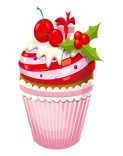 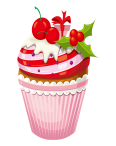 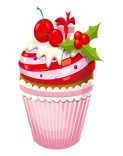 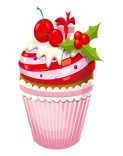 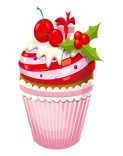 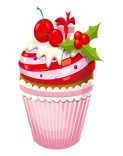 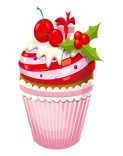 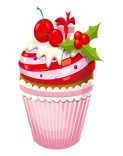 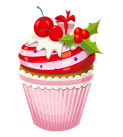 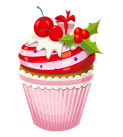 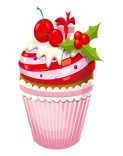 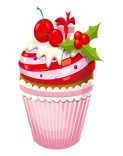 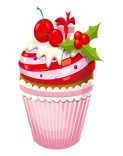 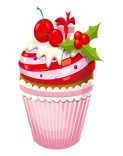 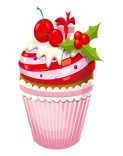 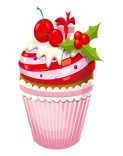 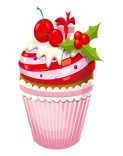 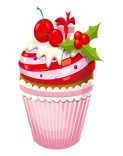 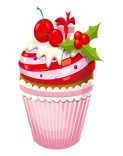 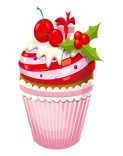 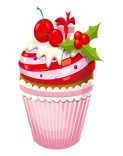 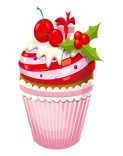 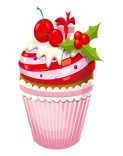 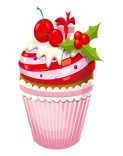 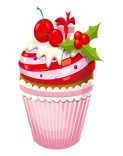 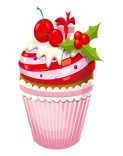 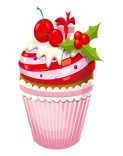 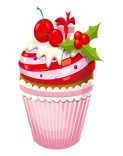 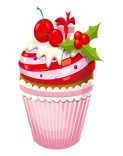 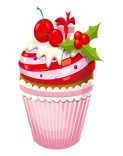 26÷8=3.25(个）
≈ 4（个）
答：至少要用4个盒子。
进一法：
根据实际情况不管小数点后的尾数是多少，都要

将小数点后面的尾数舍去，向个位进一。
进一法：
根据实际情况不管小数点后的尾数是多少，都要

将小数点后面的尾数舍去，向个位进一。
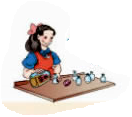 每个瓶子最多只能装0.4千克
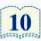 小强的妈妈要将2.5千克的香油分装在一些玻璃瓶里，需要准备几个瓶？
2.5÷0.4=6.25(个）
≈ 7（个）
答：需要准备7个瓶。
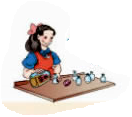 每个瓶子最多只能装0.4千克
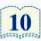 小强的妈妈要将2.5千克的香油分装在一些玻璃瓶里，需要准备几个瓶？
2.5÷0.4=6.25(个）
≈ 7（个）
答：需要准备7个瓶。
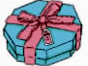 王阿姨用25米长的红丝带包装礼盒。每个礼盒要用1.5米长的丝带，这些红丝带可以包装多少个礼盒？
25÷1.5=16.66 6…(个）
≈ 16（个）
答：这些红丝带可以包装16个礼盒。
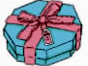 王阿姨用25米长的红丝带包装礼盒。每个礼盒要用1.5米长的丝带，这些红丝带可以包装多少个礼盒？
25÷1.5=16.66 6…(个）
≈ 16（个）
答：这些红丝带可以包装16个礼盒。
去尾法：
根据实际情况不管小数点后的尾数是多少，都要

将小数点后面的尾数舍去，变成整数。
质疑再探
“进一法”、“去尾法”、“四舍五入法”都是求近似数的方法，它们有什么不同？
“四舍五入法“是求近似值的一般方法，应用比较广泛。
“进一法”和“去尾法”是解决问题时根据实际生活需要求近似值。
巩固应用
判断题：
1.国庆节期间五（1）班16名同学到世纪之窗玩，每3个同学一条船，需要几条船？
≈6（条）
16÷3=5.333…(条）≈ 5（条）
（      ）
×
巩固应用
判断题：
2.张华带了12元钱去买钢笔，每支2.5元，他最多可以买几支？
12÷2.5=4.8(支）≈ 5（支）
≈4（支）
（      ）
×
巩固应用
判断题：
3.赵师家4个月用水45吨，平均每月用水多少吨？（得数保留整数）
≈11（吨）
45÷4=11.25(吨）≈ 12（吨）
（      ）
×
巩固应用
判断题下面各题用进一法还是去尾法
1.服装厂做一件男上衣用布2.5米，现在有42米布，可以做多少件男上衣？
去尾法
巩固应用
判断题下面各题用进一法还是去尾法
2.仓库有8.6吨的水泥，用载重2.5吨的卡车运到工地，需要多少辆卡车才能运完？
进一法
考考你：
1.五年级共有182人，每辆车限做42人，至少需要几辆车？
2.蛋糕店生产一种生日蛋糕，每个需要0.32千克的面粉，李师傅买来4千克的面粉做蛋糕，他最多可以做几个生日蛋糕？
通过这节课的学习，你对商的近似数又有了那些新的认识？
一般情况下采用“四舍五入“法求商的近似数。
但在解决问题时，要根据实际情况， 用“进一法”和“去尾法”取商的近似数。